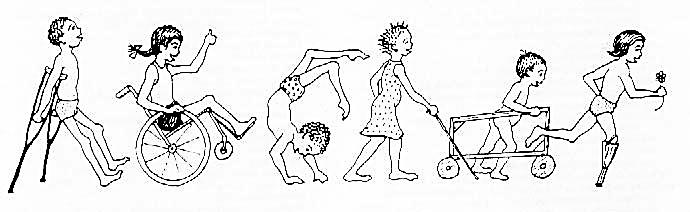 CONCEPTOS GENERALESCRECIMIENTO Y DESARROLLO
JUSTIFICACION
La salud de los niños es un compromiso que trasciende el sector de la salud.
Una nación debe resolver los problemas de la infancia si quiere ser exitosa en su lucha por alcanzar el verdadero desarrollo.
Se requiere la participación del gobierno, la sociedad civil y del individuo
EPIDEMIOLOGIA
Epidemiología
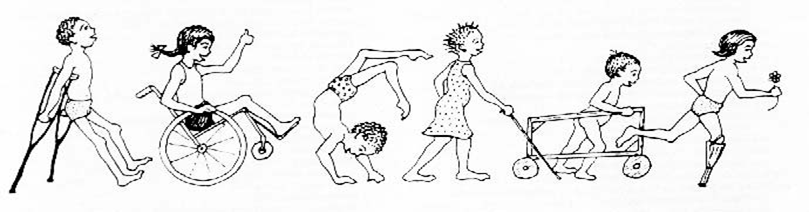 Objetivos
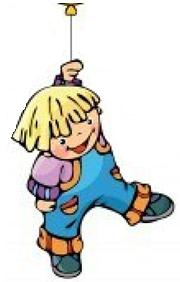 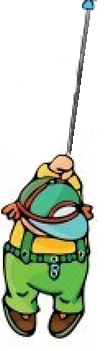 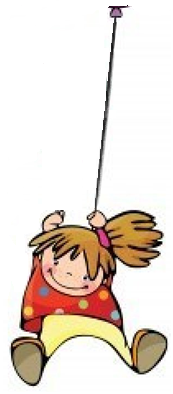 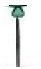 [Speaker Notes: A los dos años y medio se tiene la mitad de la talla q se tendra en la vida adulta aproximadamente
A los 4 años desaparece la lordosis y la prominencia abdominal.]
PRINCIPOS BASICOS
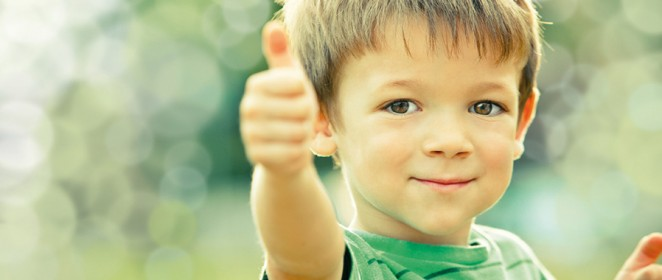 SER HUMANO UNICO E IRREPETIBLE
PROCESO
ETAPAS O PERIODOS EVOLUTIVOS
ADAPTACION AL MUNDO
CARACTERISTICAS PROPIAS
ESTUDIO SISTEMATICO
COMPRENSION 
ETAPAS
¿En qué consiste el crecimiento?
aumento progresivo de la masa corporal
incremento en el número de células como en su tamaño.


Y el desarrollo? 
proceso dinámico 
cambio, diferenciación, 
desenvolvimiento y transformación
 gradual 
mayores y más complejos niveles de 
organización.
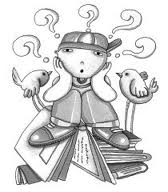 [Speaker Notes: A los 3 años 75% del tamaño del cerebro adulto, a los 6 el 90%]
FACTORES QUE DETERMINAN EL CRECIMIENTO
FACTORES QUE DETERMINAN EL CRECIMIENTO
FACTORES QUE DETERMINAN EL CRECIMIENTO
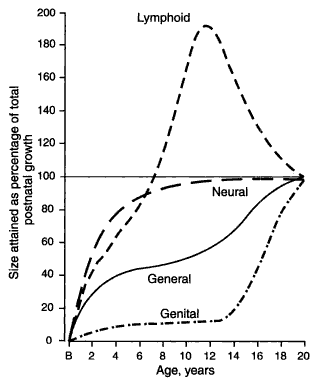 SCAMMON
FELICIDAD